Co-Teachings Top Teacher MovesMVUSD, March 2023
Service and Commitment      to Every Student,                   Every Day, Without Predictions
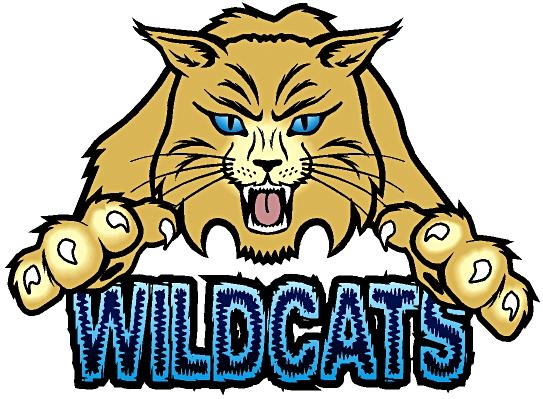 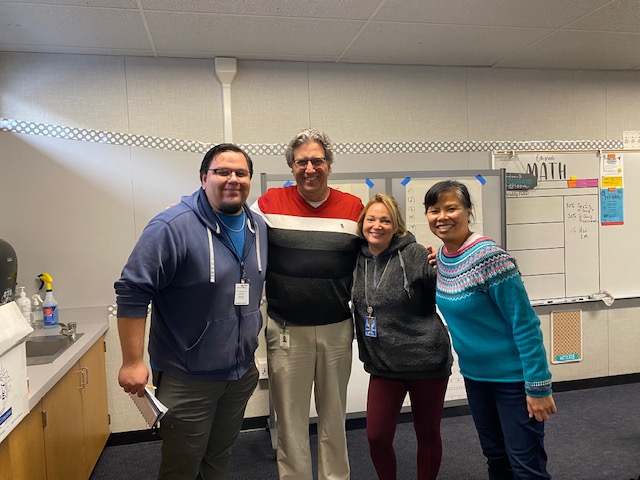 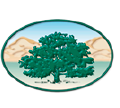 My Journey
Chris Shore
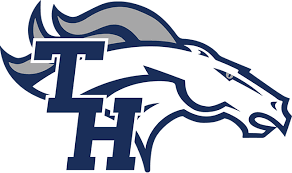 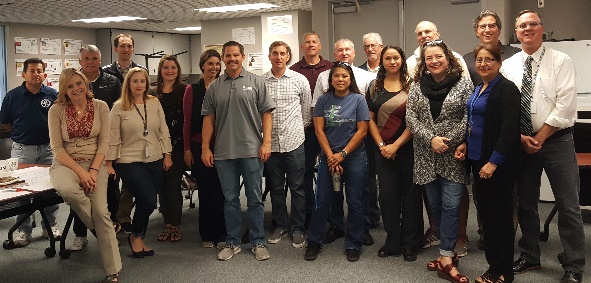 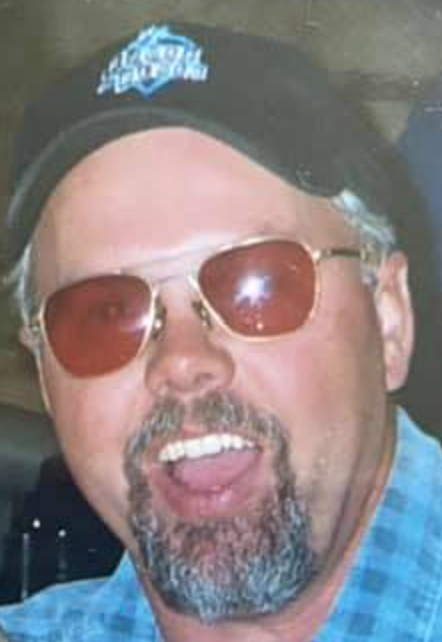 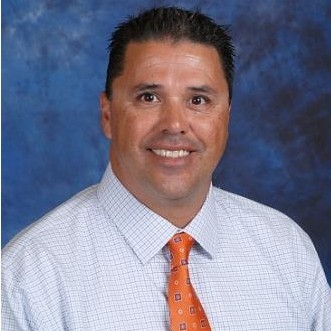 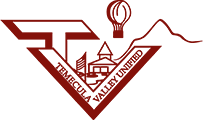 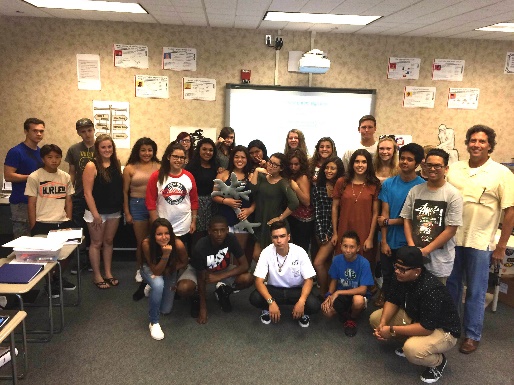 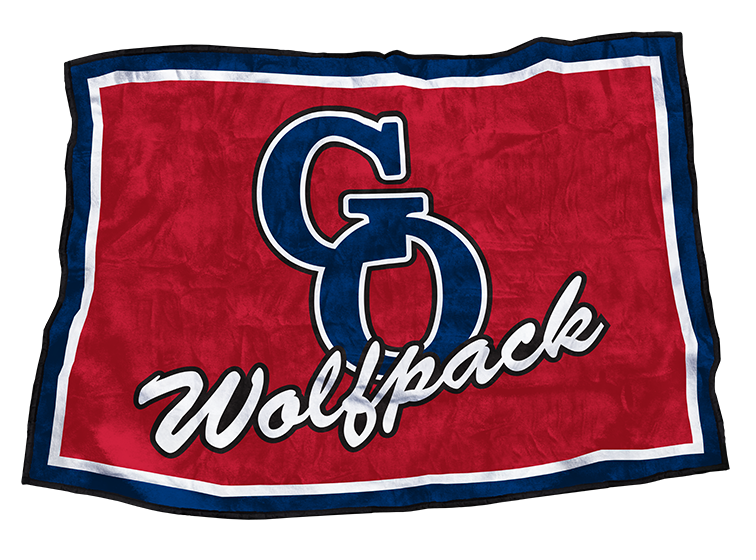 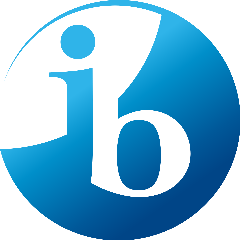 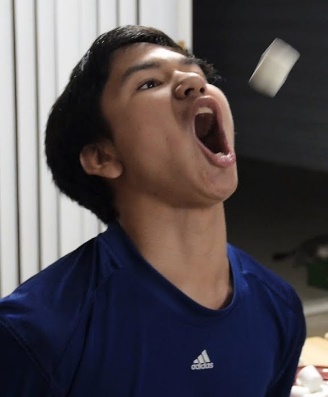 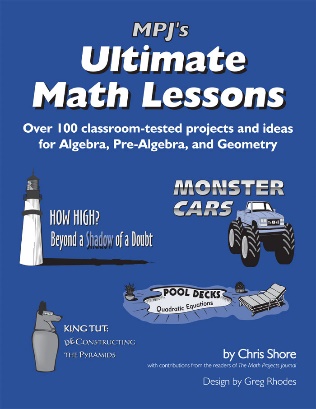 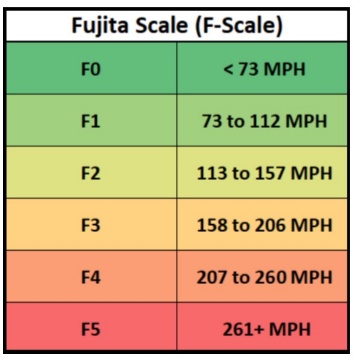 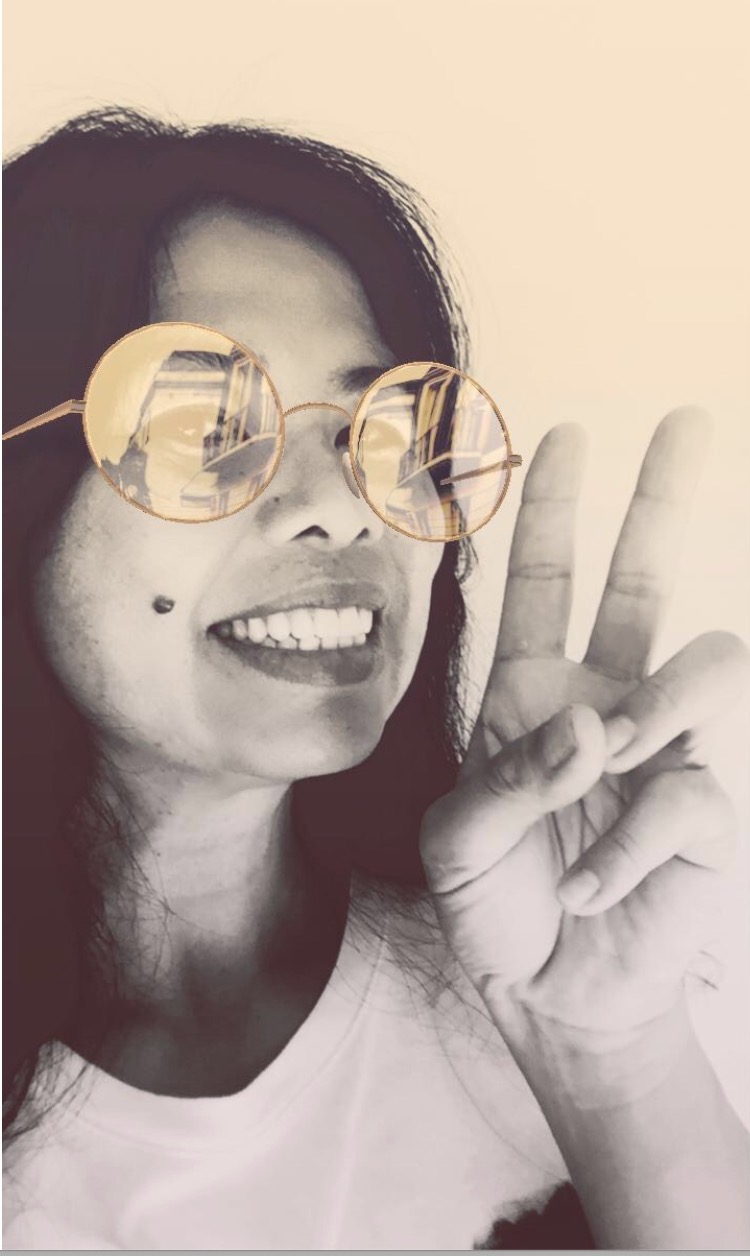 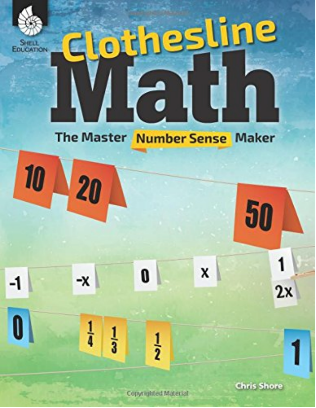 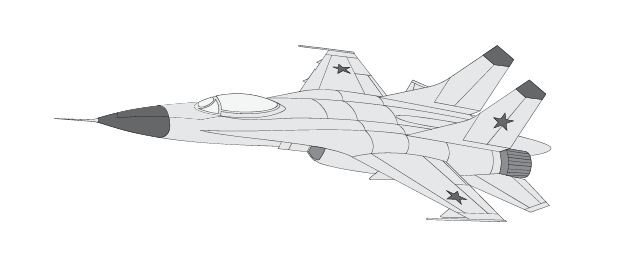 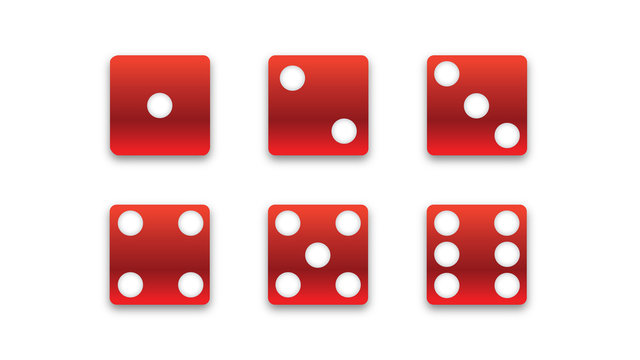 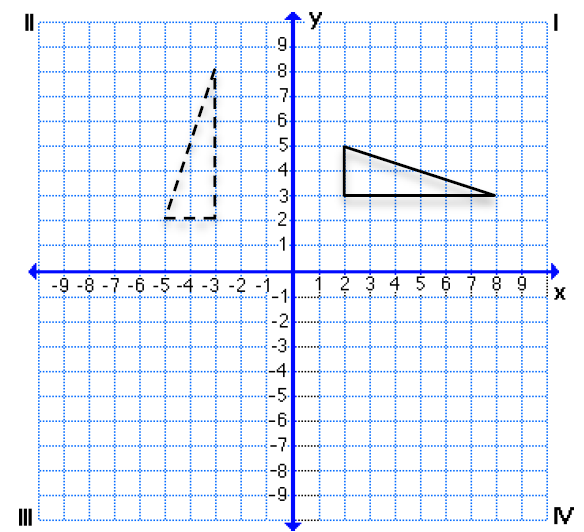 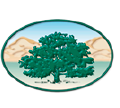 Top Teacher MovesOur Objectives Today
Share Success & Professional Learning.
Model use of Data & Goals.
Show the Top Teacher Moves.
Discuss Co-Teachers’ Big Take-Aways.
Open-Up Dialogue.
You Change the World, One Lesson at a Time.
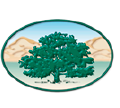 Warm-Springs Math 6Co-Taught Students
Current Reality
Math 6 Cored w/ Science36% SpEd/EL
64% SED  
22% Passed State Test G5
25% Untested
Year-End Goal



51% Passed State Test G6
100% Untested
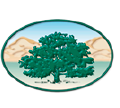 Top Teacher Moves 
22 Low-Investment, High-Yield Strategies
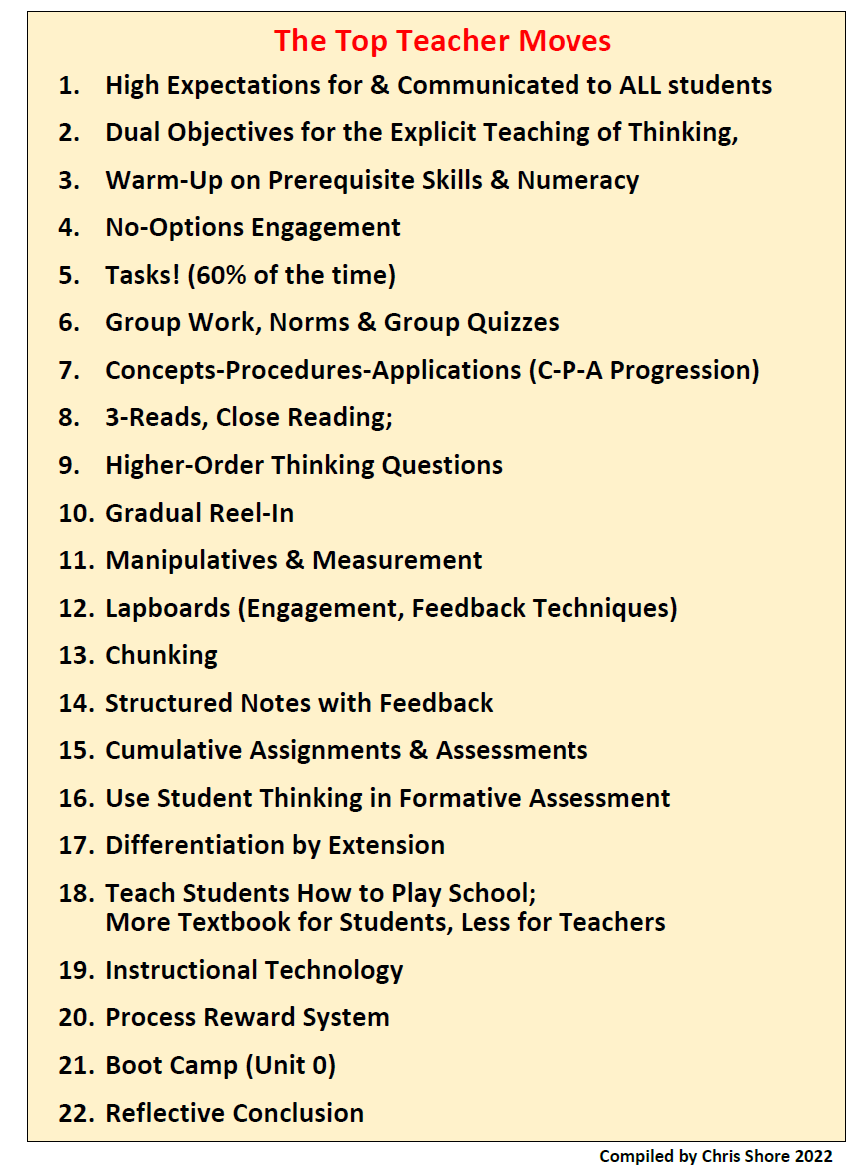 Which do you already use?
For which do you have questions?
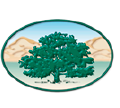 [Speaker Notes: 10:00]
Mary’s Learning
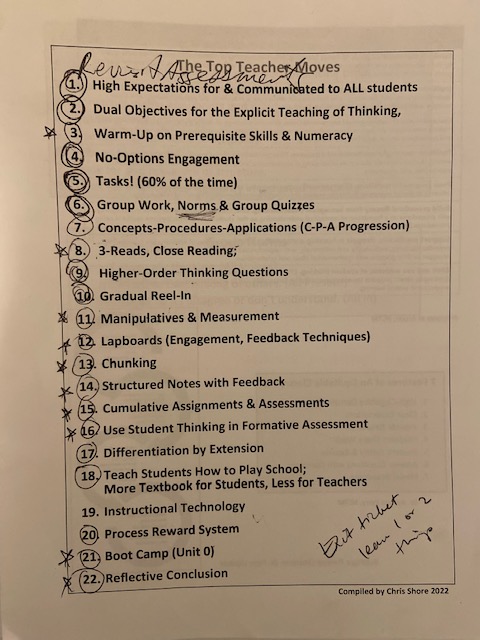 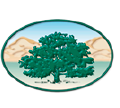 Co-Teaching Model
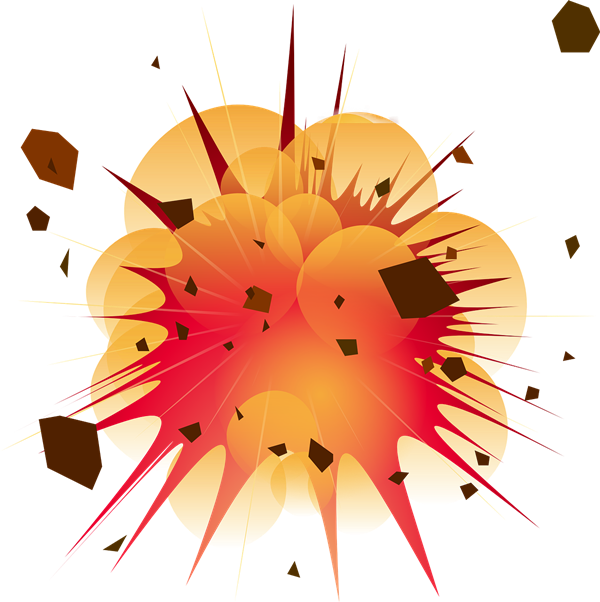 GenEd Teacher (One Teach)
First Instruction
No-Options (Tier II Intervention)
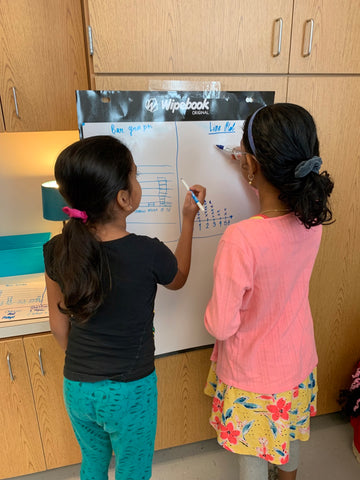 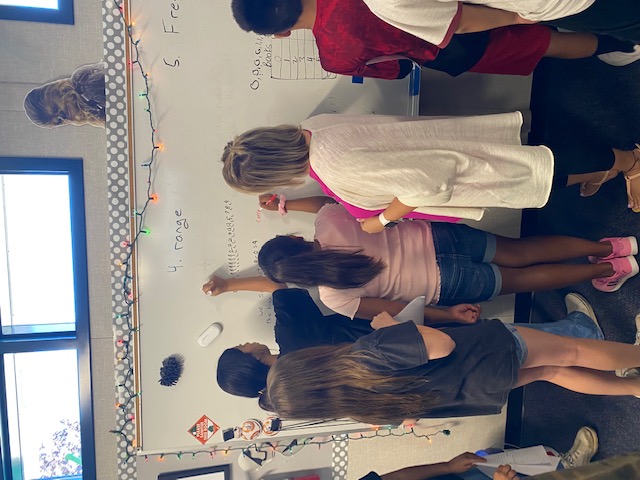 SpEd Teacher (One Assist)
Assessment Accommodations
Student Assistance
No-Options (Tier I & II Intervention)
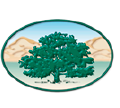 Intervention
Wednesdays 
9:00 PRIDE (15 min)
1:00 Office Hours*
2:00 Team Course Meetings
*Play Option: All Assignments, Passing All Classes =          		     Blacktop, Gym, or Tutorial
*Work Option: Missing Assignments, D/F =         		        In Teacher’s Classroom
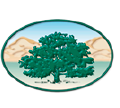 1st Semester Successes
Make this the mode;move 15 C’s
41%
Work Completion
61%
Cut D/F’s in Half
No Discipline Problems
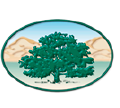 1st Semester Successes
Final Exam Averages

Class 75%
Dept 75%

GenEd 85%
   SpEd 65%
(53%)
(52%)
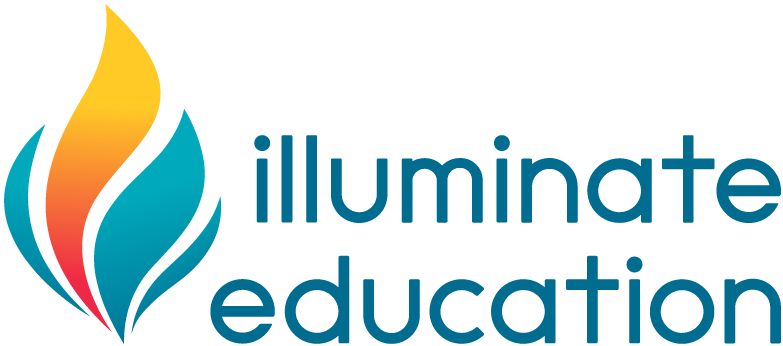 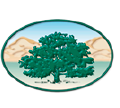 The Top 5
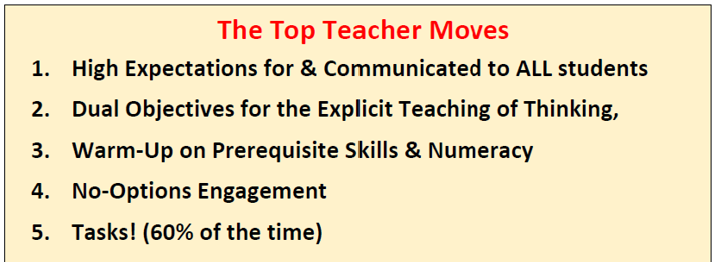 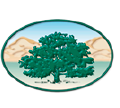 Root Causes
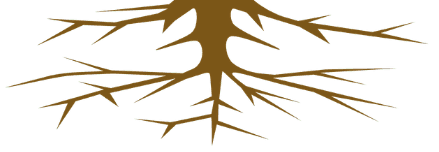 What are the top two reasons that students fail?
They don’t do their work.
&
They don’t have the prerequisite skills for the course.
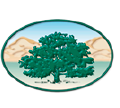 No-Options Engagement
≈100%
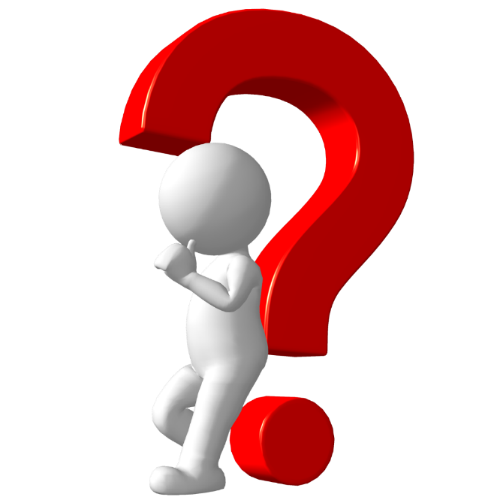 What percentage of your D/F’s do you think are from students having the option of not doing their very best.
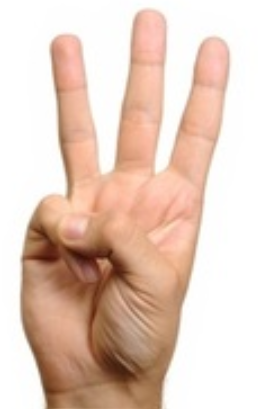 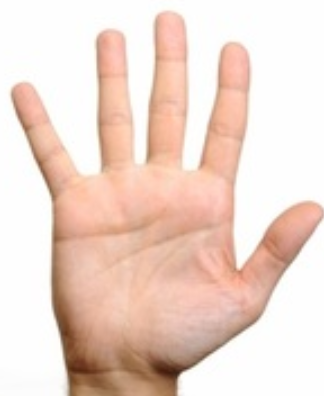 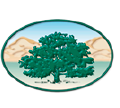 Be the Warm Demander
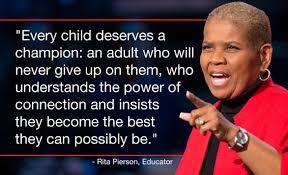 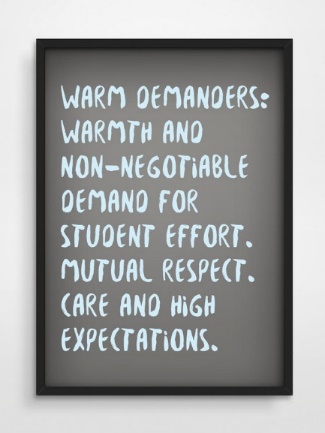 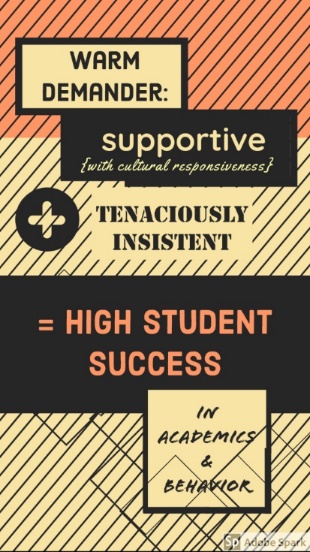 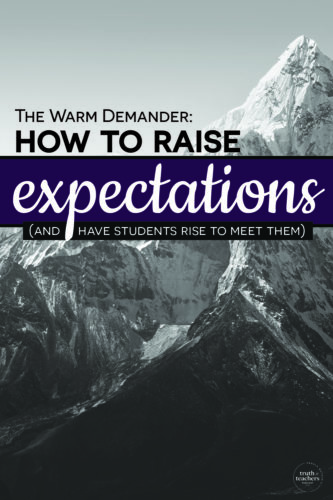 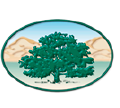 Prerequisite Skills
When & Where?

Prerequisite Warm-Ups
Cumulative Homework & Assessments
Number Sense Activities
Pretests & Intervention on Prereqs
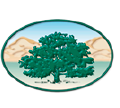 Top Teacher Moves
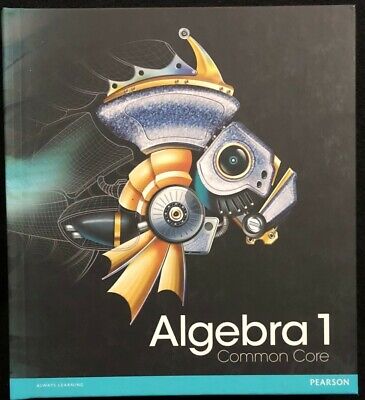 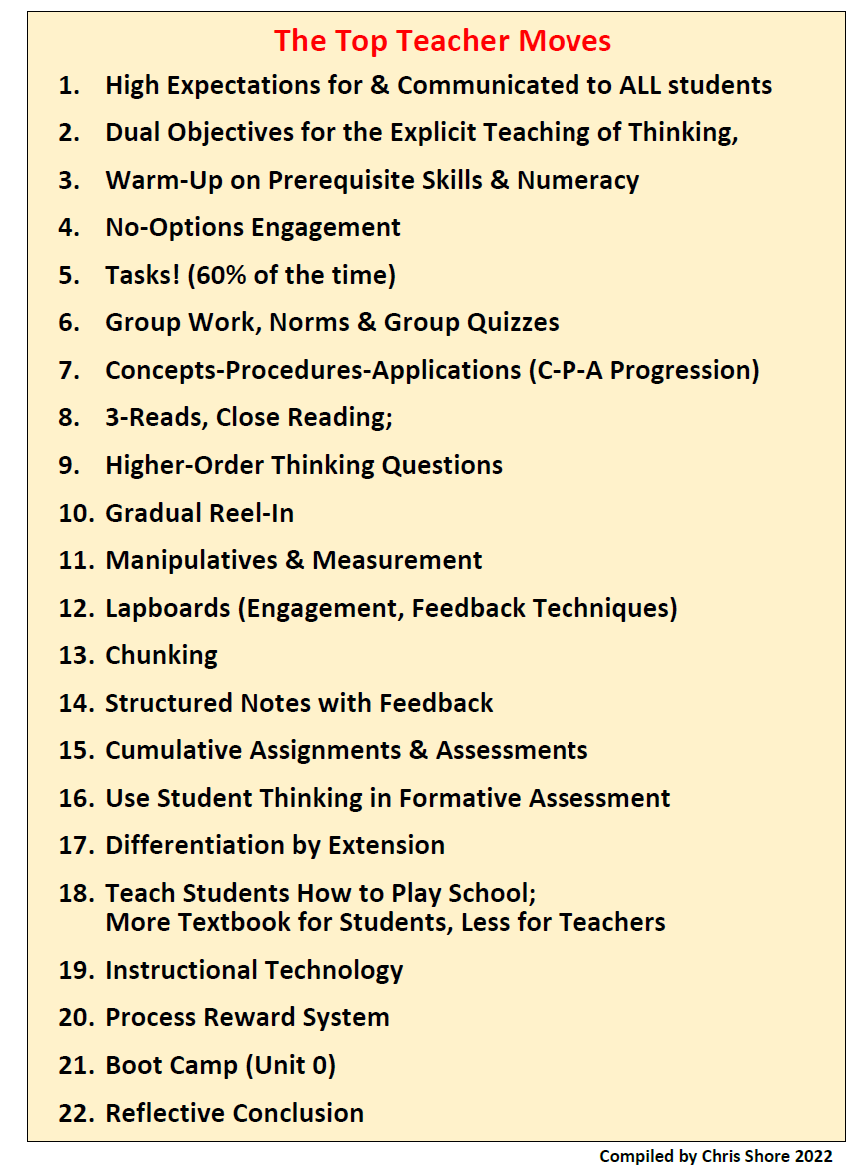 Rigor, Rigor & More Rigor
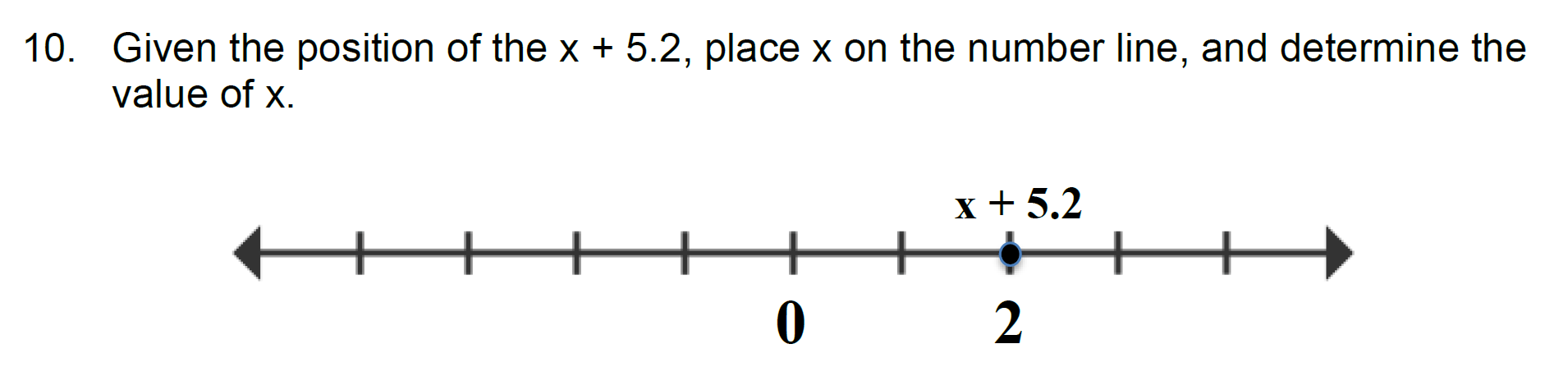 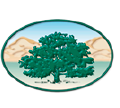 [Speaker Notes: 11:30]
Mary’s Top Successes
Objective: I will model my world with 1-step equations.

Success Criteria: I will model 6 hopping scenarios with 1-step equations and use them to determine the length of the hops.
Clotheslines Math
Math Practice Wordles 
4-Digit Problem
Exponential Alice
Truffles
Hippity-Hoppity
Don’t Break My Stride
Desmos, Desmos, Desmos
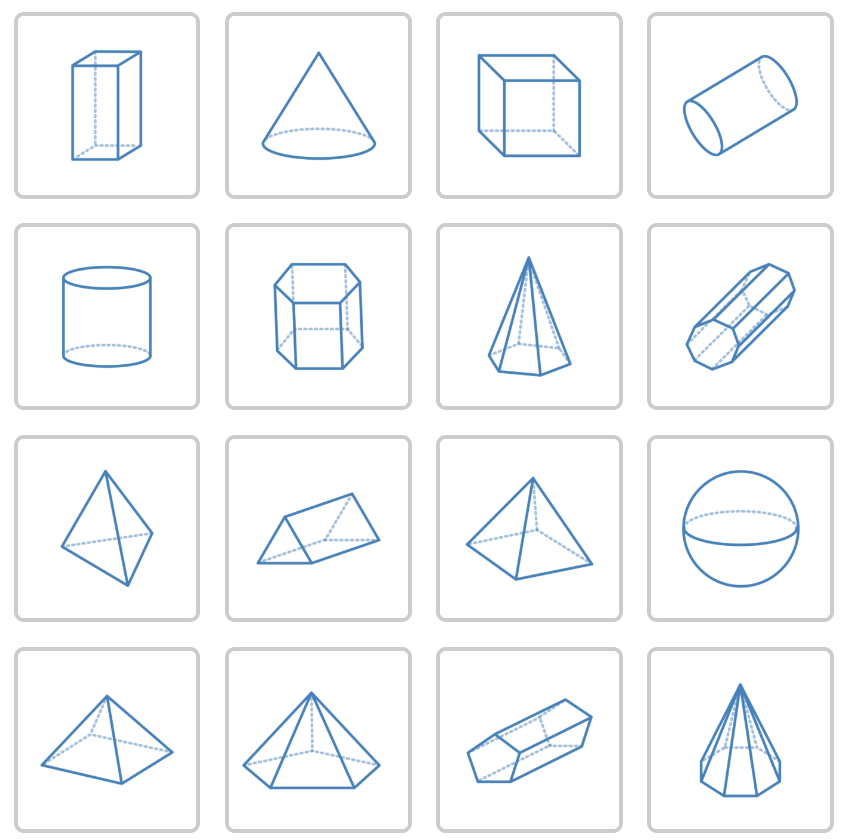 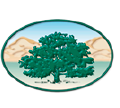 Top Teacher MovesOur Objectives Today
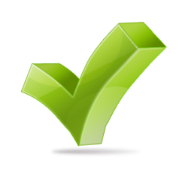 Share Success & Professional Learning.
Model use of Data & Goals.
Show the Top Teacher Moves.
Discuss Co-Teachers Big Take-Aways.
Open-Up Dialogue.
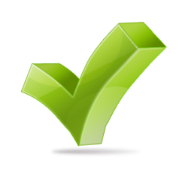 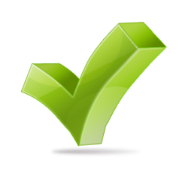 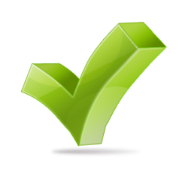 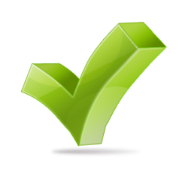 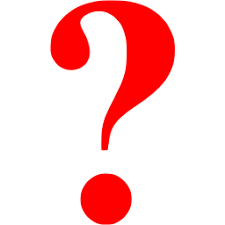 You Change the World, One Lesson at a Time.
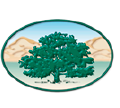